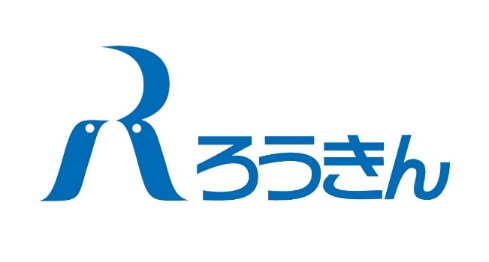 埼玉県中学校長会
本部役員・常任理事、理事　様
2024年度　　埼玉県教育局財形募集　　　　　取組み報告
中央労働金庫 埼玉県本部
2024年9月18日
皆様には5月に教職員の皆様への「資産形成のお役立ちに関するご提案」と題してご案内をさせていただきました。
　ご案内をさせていただいた以降、6月～7月にかけて行われました、教職員の皆様の「財形貯蓄募集期間」におかれましては、各学校へのご訪問やチラシの配布等に大変ご協力をいただき誠にありがとうございました。
　中央ろうきんでは、引き続き教職員の皆様へのお役立ちとなるべく、今後も皆様のニーズに沿ったご案内やご提案をさせていただければと考えております。
はじめに
1
「財形貯蓄募集期間（6月～7月）」において、教職員の皆様より多くの資産形成に関する商品等のご相談をお受けさせていただきました。
ご報告
【ご相談件数（商品別）】
「財形貯蓄（新規のお申込）」　   ：168件
「財形貯蓄（積立額のご変更）」   ：58件
「iDeCo（個人型確定拠出年金）」 ：125件
「NISA(つみたて投資枠)」　  ：164件
「給与振込のご指定」：181件
※ご相談件数は小・中・高・特別支援学校を含めた県立学校全てにおける合計件数です。
給与天引きによる積立預金（財形貯蓄）よりも、若い先生方を中心に『税制優遇』を特徴とする積立型の資産運用にご興味をお持ちになられる方々が多い傾向となっております。とりわけ、NISA制度については2024年1月に改正されたこともあり、ニーズが高まっております。
2
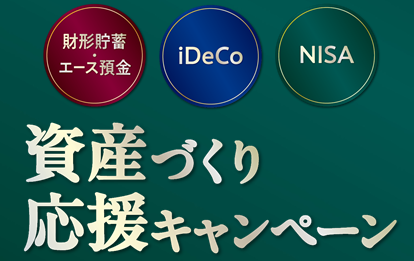 資産形成キャンペーンのご案内
<中央ろうきん>は将来の安心に備えて
資産づくりをはじめるみなさまを応援します
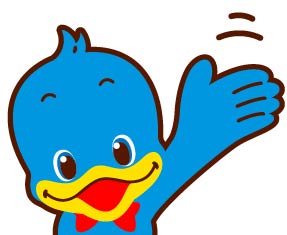 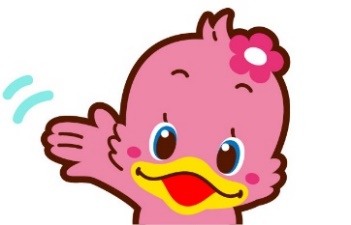 詳細は別添のチラシをご覧ください
3
備考
取組内容
時期
取組み経過（スケジュール）
2024年5月
各営業店の支店長によるご挨拶訪問
5月
～6月
各営業店職員によるアンケート・説明会等の実施
学校によっては資産形成を中心とした説明会やセミナーを実施させていただき　
　　多くのご相談、ご契約につながりました。
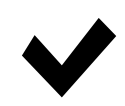 6月10日～7月10日
財形貯蓄の提案・受付
新任の先生方を中心に資産運用を含めた『貯蓄』の重要性を説明させていただきました。貯蓄以外にもご融資や退職金のご相談もありました。
7月10日以降
相談希望の先生方へのご対応
継続的な情報提供・説明会等の実施
財形募集期間中は忙しいため、夏休みにあらためて相談を希望される先生方も多くいらっしゃいました。
2025年度
2025年5月
各営業店の支店長によるご挨拶訪問
4
今後について
おわりに
中央ろうきんでは、引き続き教職員の皆様への資産形成等に関するお役立ちをさせていただければと考えております。
　また、〈中央ろうきん〉を皆様にもっと知っていただきたいと考えております。
　そのためには、今後につきましても継続的に各学校へ訪問させていただき、校内でのお声掛けによる提案や教職員の皆様へ役立つ情報提供（チラシ配布等）させていただければと思います。




　
学生向けの金融教育や先生方への説明会等も随時承っておりますのでお気軽にご相談ください。
　
皆様にとって身近な金融機関を目指して取組んでまいります。
校内でお声掛けすることのメリット
・ 相談機会の提供（気軽にお声掛けいただける機会）
　　　・ 普段チラシを見ない先生方への有益な情報提供
      ・チラシでは伝えきれない商品や制度の細かな説明　等
定期的に
情報をお届け
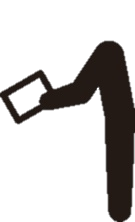 チラシお届け
5
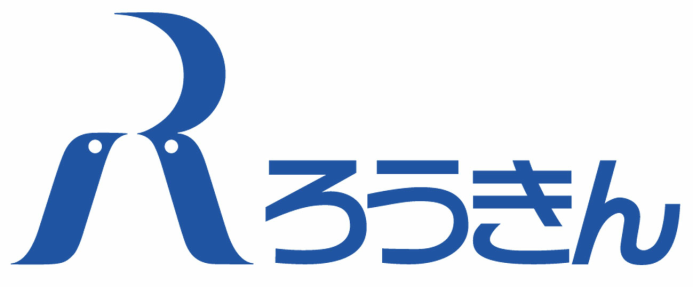